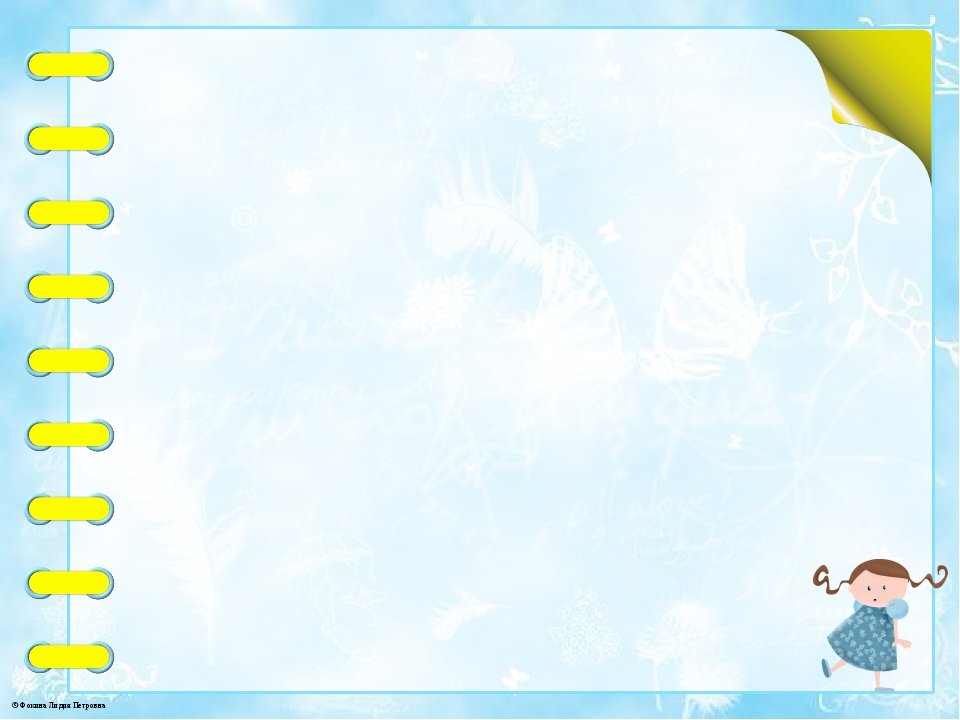 Конкурс «Многофункциональные дидактические пособия для обучения дошкольников»
Дидактическое пособие «Звоночки»
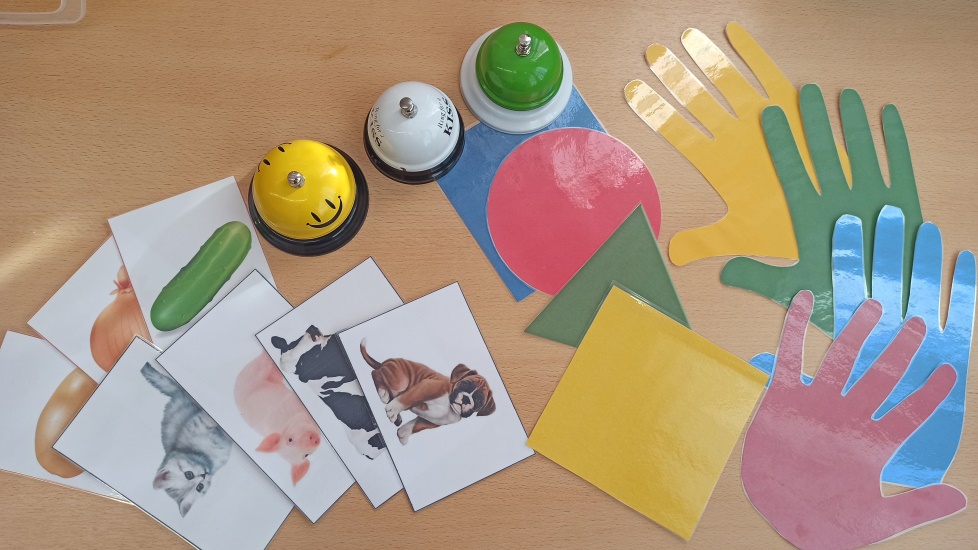 Автор: Людмила Леонидовна Черанева, педагог-психолог 
МАДОУ «Нижнетавдинский детский сад «Колосок»
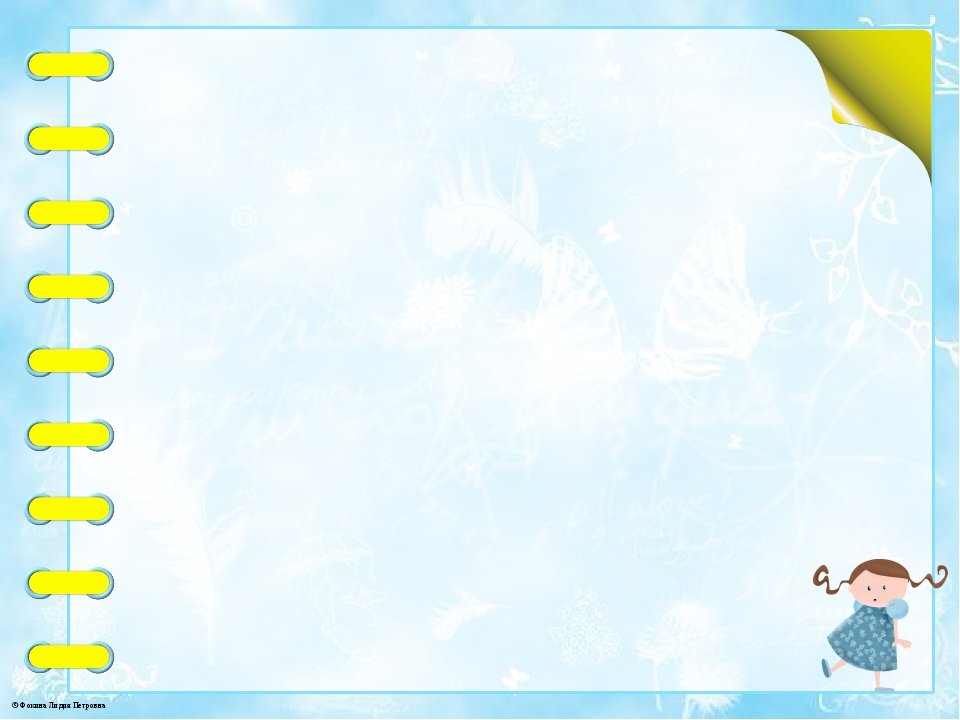 Цель и задачи
Цель – развитие познавательных процессов детей дошкольного возраста.
 
Задачи: 
развитие межполушарного взаимодействия;
закрепление ориентировки в пространстве;
развитие памяти;
развитие переключения внимания;
закрепление знаний об окружающем мире.
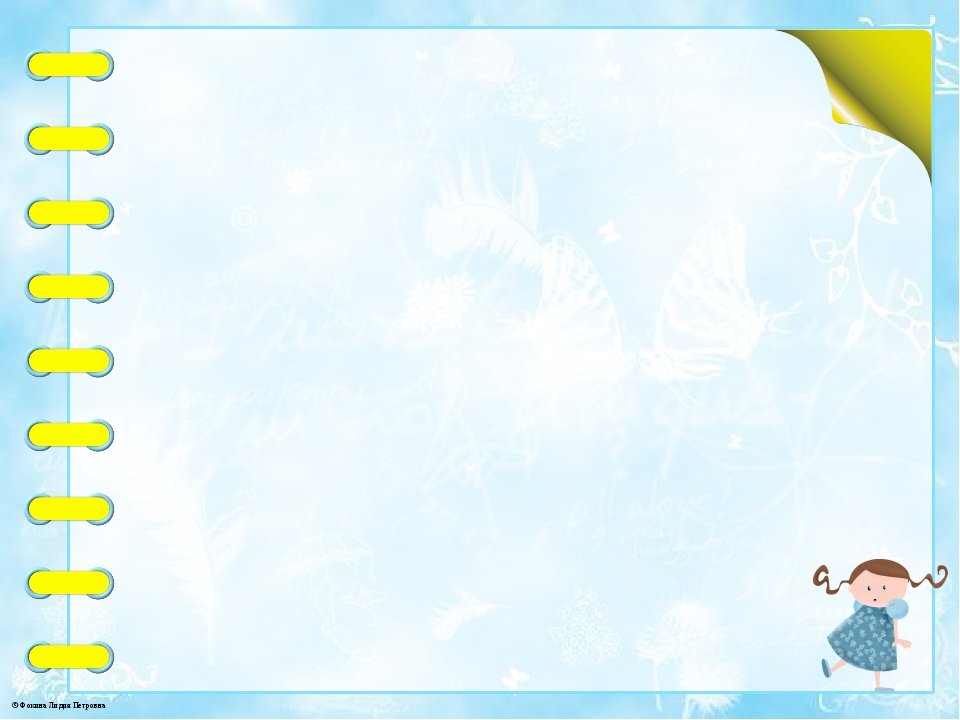 Условия реализации
Стимульный материал: шаблоны ладошек разных цветов, шаблоны геометрических фигур разных цветов, картинки с изображением домашних животных, овощей и т.д., настольные звоночки.
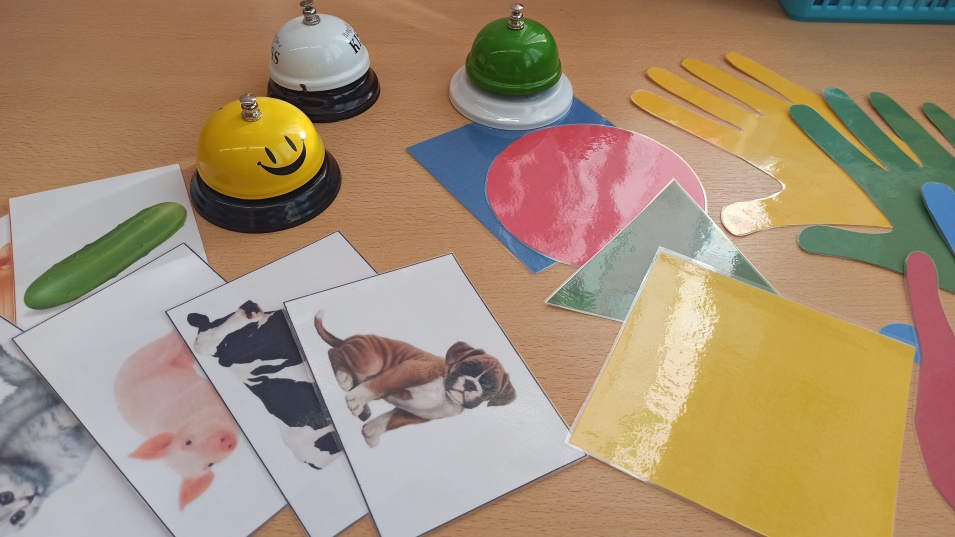 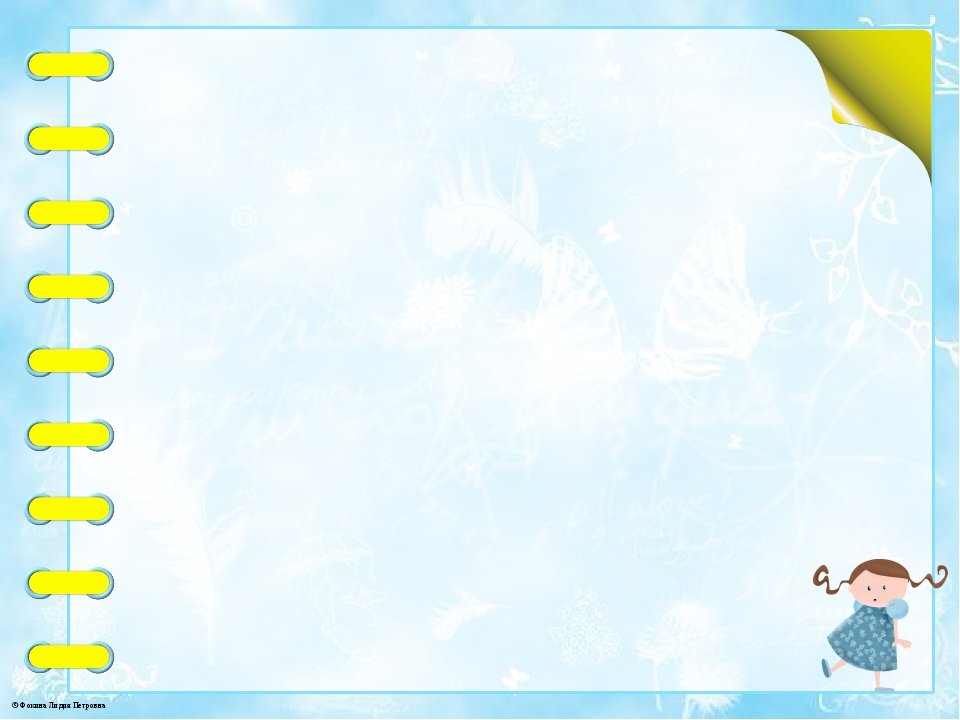 Условия реализации
Продолжительность игры: 5-7 минут.
Форма проведения: индивидуальная, в паре.
Возрастная категория: дети среднего, старшего, подготовительного звена с ОВЗ
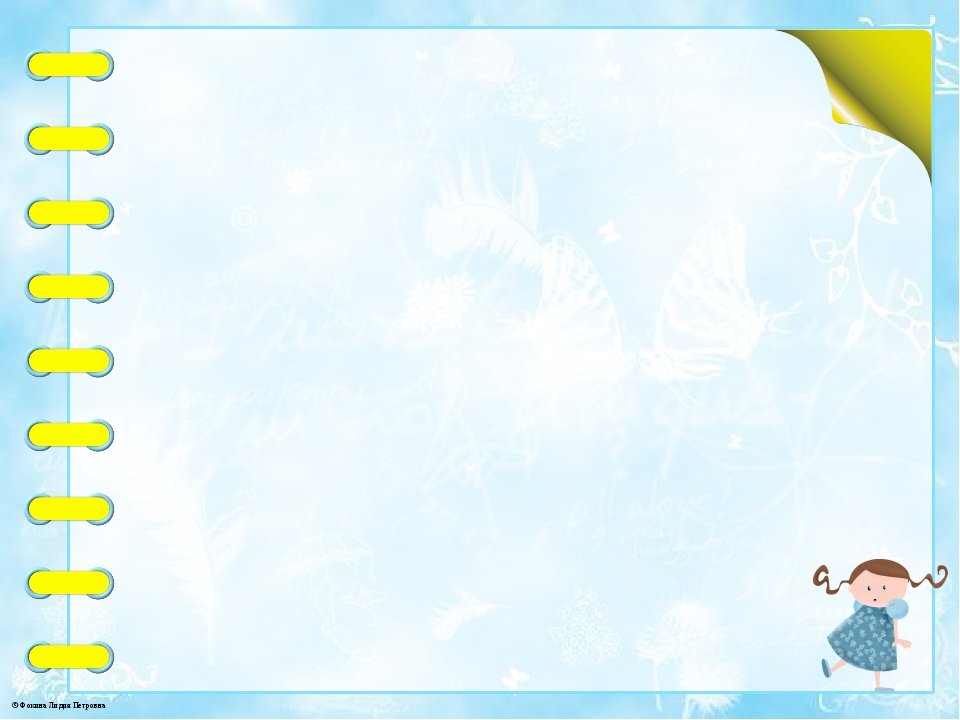 Инструкция
Ребенок работает двумя руками одновременно, выполняя инструкцию педагог-психолога, например, «Желтая ладошка, зеленый звоночек» - ребенок одну руку кладет на ладошку нужного цвета, второй – звонит в звонок нужного цвета. Далее ребенку даются другие команды. Задания могут меняться (меняются шаблоны) и усложняться.
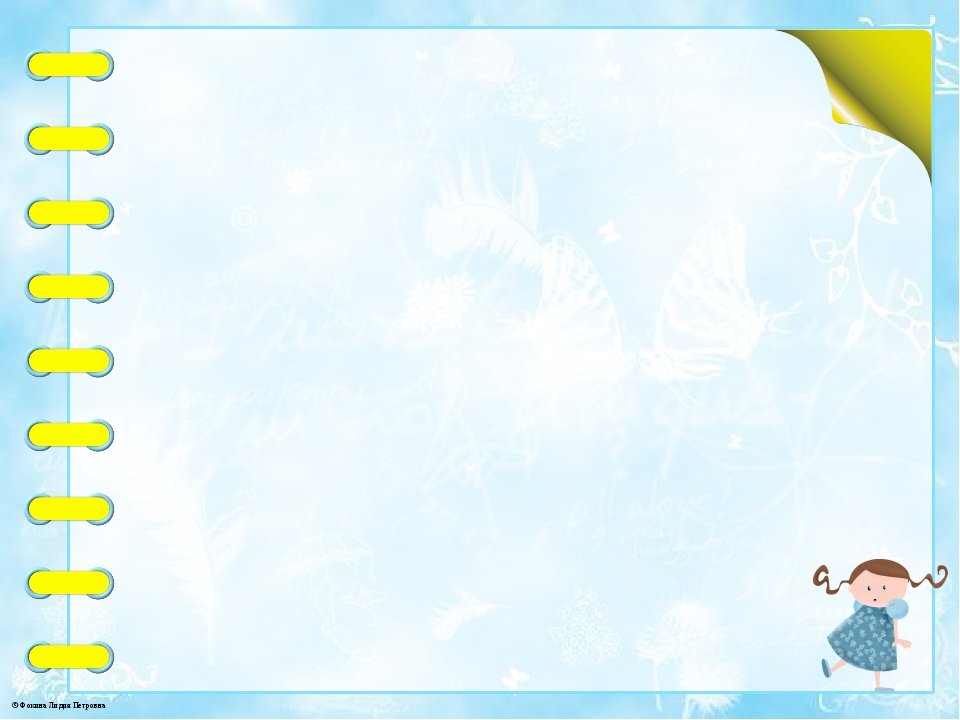 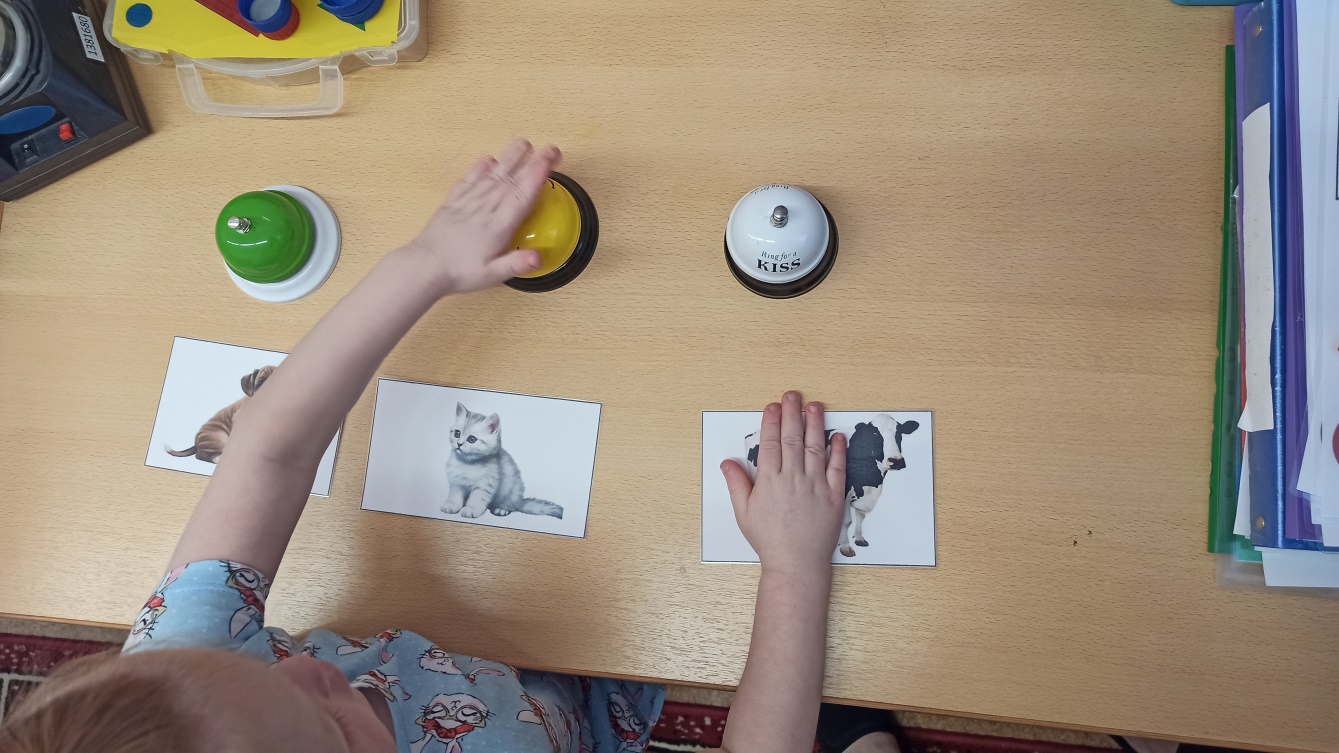 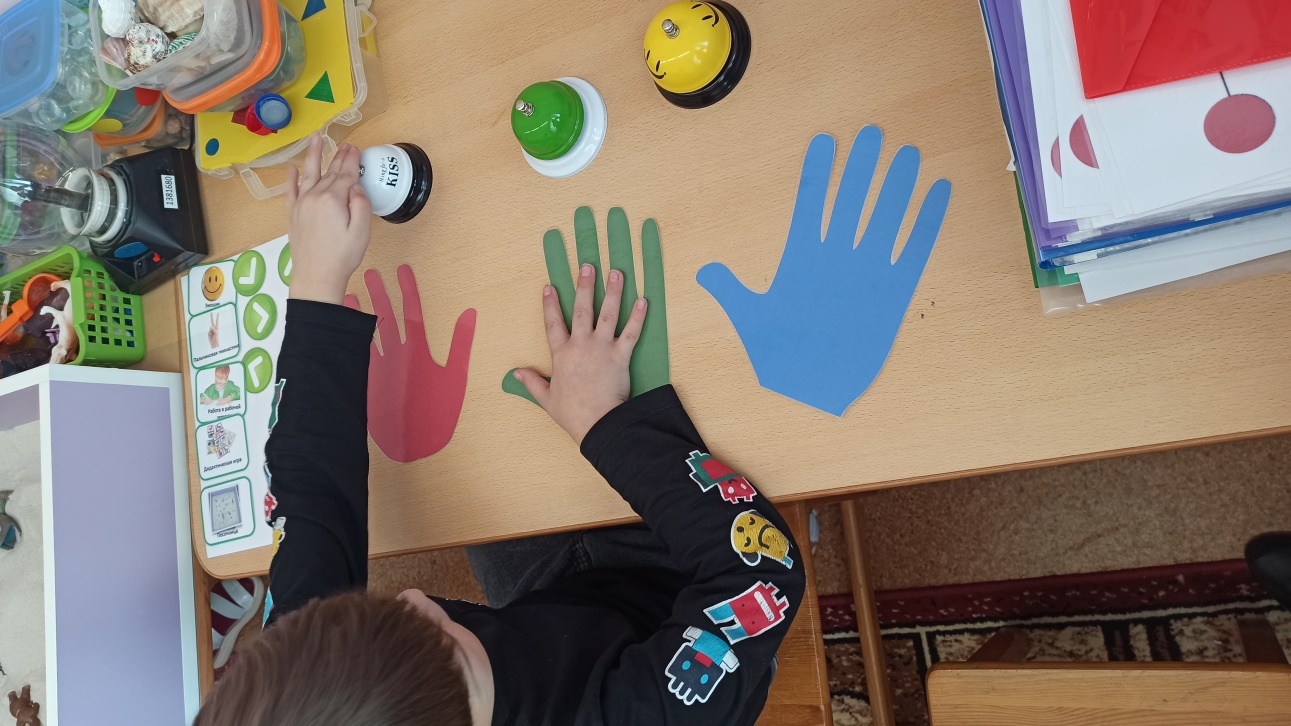 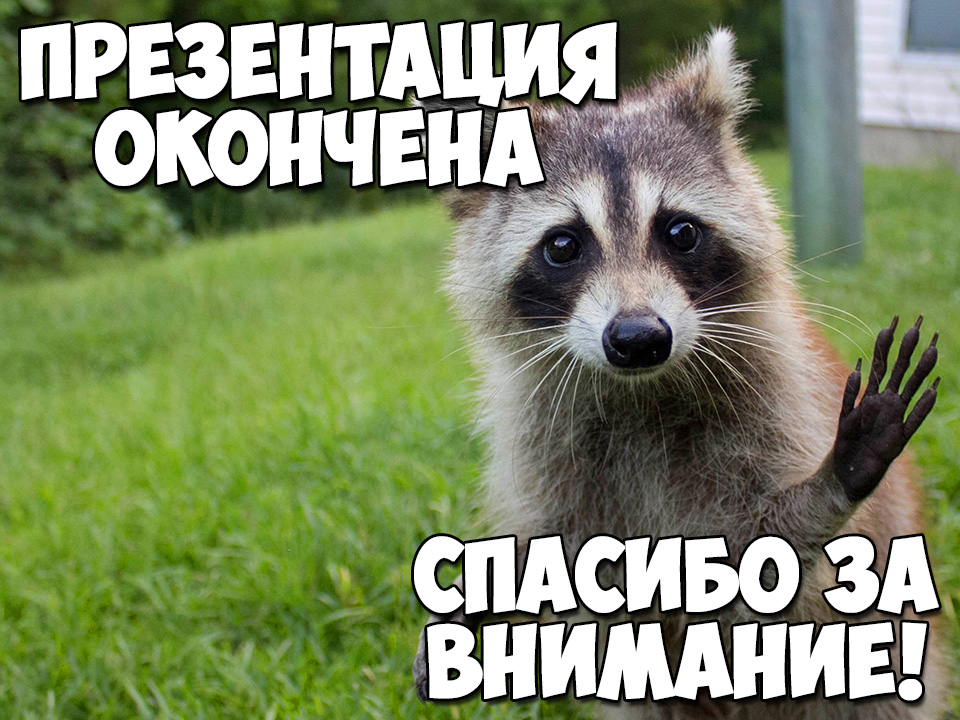 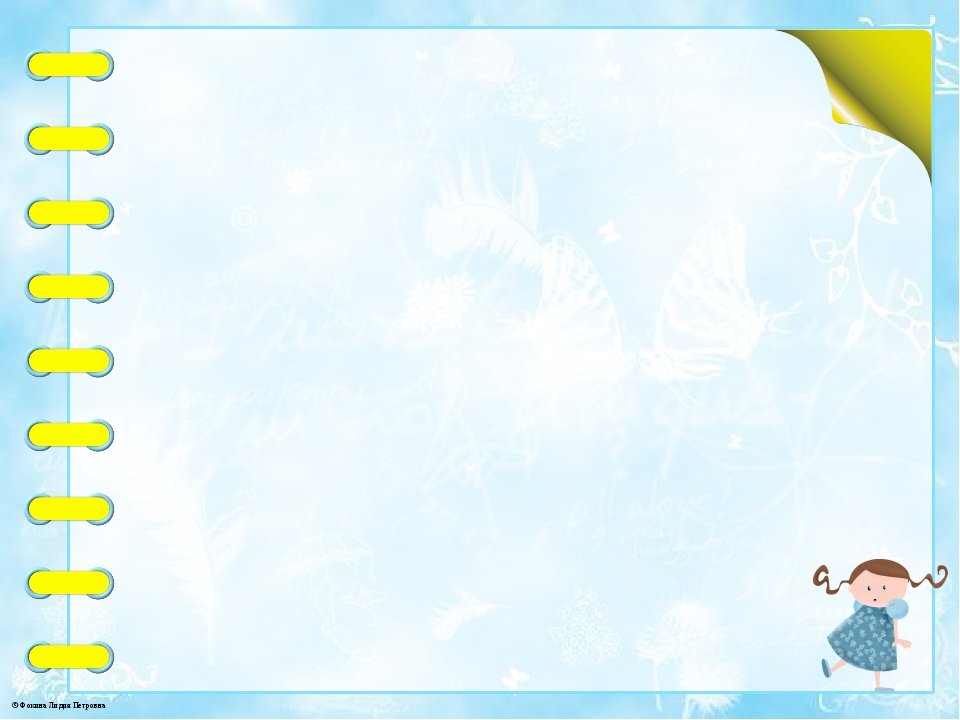 Спасибо за внимание!